BPCO et Santé Mentale
Une Initiative IPCRG
Guide Pratique et Globale pour les Soins Primaires
Boehringer Ingelheim a fourni une subvention sans restriction afin de soutenir le développement, la production et l’impression et l’utilisation de l’ouvrage.
BPCO et Santé MentaleCas CliniquesBPCO et anxiétéBjorn Stallberg, Liz Steed, Stephanie Taylor
About these slides
Vous pouvez utiliser, mettre à jour et partager ces dispositives librement avec vos collègues et patients dans un but non commercial
Il y aura une introduction sur les généralités sur la BPCO et la santé mentale suivie d’un cas clinique.
Les diapos sont soumises à la licence Creative Commons CC BY-NC-ND
BY pour attribution (obligation de créditer l'auteur et les autres parties liées à la production de ce travail)
NC pour NonCommercial (l’utilisation à des fins commerciales n’est pas autorisée par la license)
ND pour NoDerivatives (Seules les copies de verbatim de ce travail peuvent être partagées)
Lors de l’utilisation des diapositives, merci de bien indiquer la source : IPCRG 2022 COPD and Mental Health
Glossary of terms, abbreviations and acronyms
IMC, indice de masse corporelle
TCC, thérapie cognitivo-comportementale
BPCO, Bronchopneumopathie chronique obstructive
VEMS, volume expiratoire maximal à la première seconde
CVF, capacité vitale forcée
GAD-7, Échelle de dépistage de l'anxiété généralisée
GOLD, Global Initiative for Chronic Obstructive Lung Disease
MG, Médecin généraliste
HbA1c, Hémoglobine glyquée
BALA, β-agoniste de longue durée d’action
AMLA, antagonistes muscariniques à longue durée d'action
LDL, low-density lipoprotein
MSP, médecin de soins primaire
PHQ-4, Patient Health Questionnaire 4
PHQ-9, Patient Health Questionnaire 9
QdV, qualité de vie
ISRS, inhibiteur sélectif de la recapture de la sérotonine
Objectif
Souligner l’importance du sevrage tabagique chez les personnes souffrant de BPCO et d’anxiété et fournir un exemple d’intervention basée sur les preuves à travers un cas clinique
Ce que vous allez apprendre
Comprendre l’importance de l’évaluation du statut tabagique chez les personnes souffrant de BPCO et d’anxiété
Identifier les principaux obstacles au sevrage tabagique chez les personnes atteintes de BPCO et d’anxiété et les méthodes appropriées pour les surmonter.
Comment appliquer une intervention structurée de sevrage tabagique pour les personnes souffrant de BPCO et d’anxiété ?
Les troubles mentaux : Comorbidités importantes dans la BPCO
L’anxiété et la depression sont courantes dans les cas de BPCO et sont associées à un mauvais état de santé et à un risque accru d’exacerbations et d’hospitalisations d’urgence.1
De nombreuses études ont démontré une association entre le tabagisme et l’augmentation des symptômes ou des troubles anxieux.2
Le tabagisme, la depression et l’anxiété sont tous associés à un risque accru de décès chez les personnes BPCO3
Les MG ont souvent peu confiance pour évaluer et traiter les problèmes de santé mentale en raison des relations complexes entre ces derniers et des symptômes tels que l’essoufflement.
1. GOLD 2022. Available at: https://goldcopd.org/2022-gold-reports-2/;2. Moylan S, et al. Brain Behav 2013;3:302-26; 3. Lou P, et al. Respir Care 2014;59:54-61.
Prévalence et impact de l’anxiété dans la BPCO
L’anxiété a été reconnue comme un problème important dans la BPCO avec une prevalence estimée jusqu’à 40%.1
Les personnes atteintes de BPCO sont jusqu’à dix fois plus sujets au trouble panique ou attaques de panique par rapport à la population générale.2
L’anxiété est associée à une altération de la QdV3 et à un risque accru de mortalité.4
1. Panagioti M. Int J Chron Obstruct Pulmon Dis 2014;9:1289-306; 2. Livermore N, et al. Respir Med 2010;104:1246-53; 3. Blakemore A, et al. Int J Chron Obstruct Pulmon Dis 2014;9:501-12; 4. Vikjord SAA, et al. Respir Med 2020;171:106089.
Etude de cas
Contexte
Johan, un homme de 68 ans
Il a pris sa retraite il y a 4 ans. Avant, il travaillait comme comptable dans un petit bureau pendant la majeure partie de sa vie professionnelle
Il vit seul dans une petite ville et a deux enfants et cinq petits-enfants.
Il aime lire
Il avait l’habitude de marcher beaucoup, mais en raison de son essoufflement, il préfère rester à la maison.
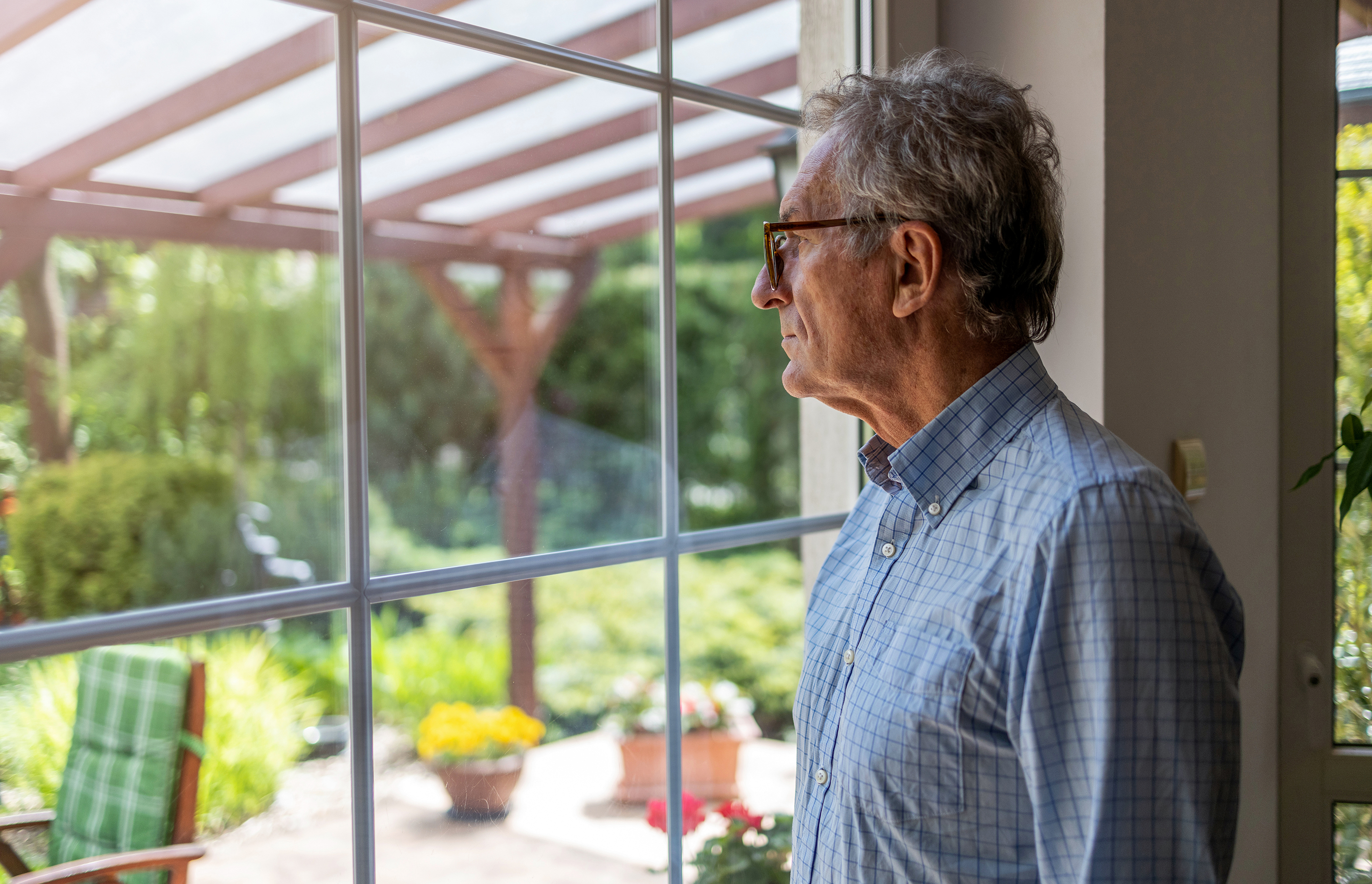 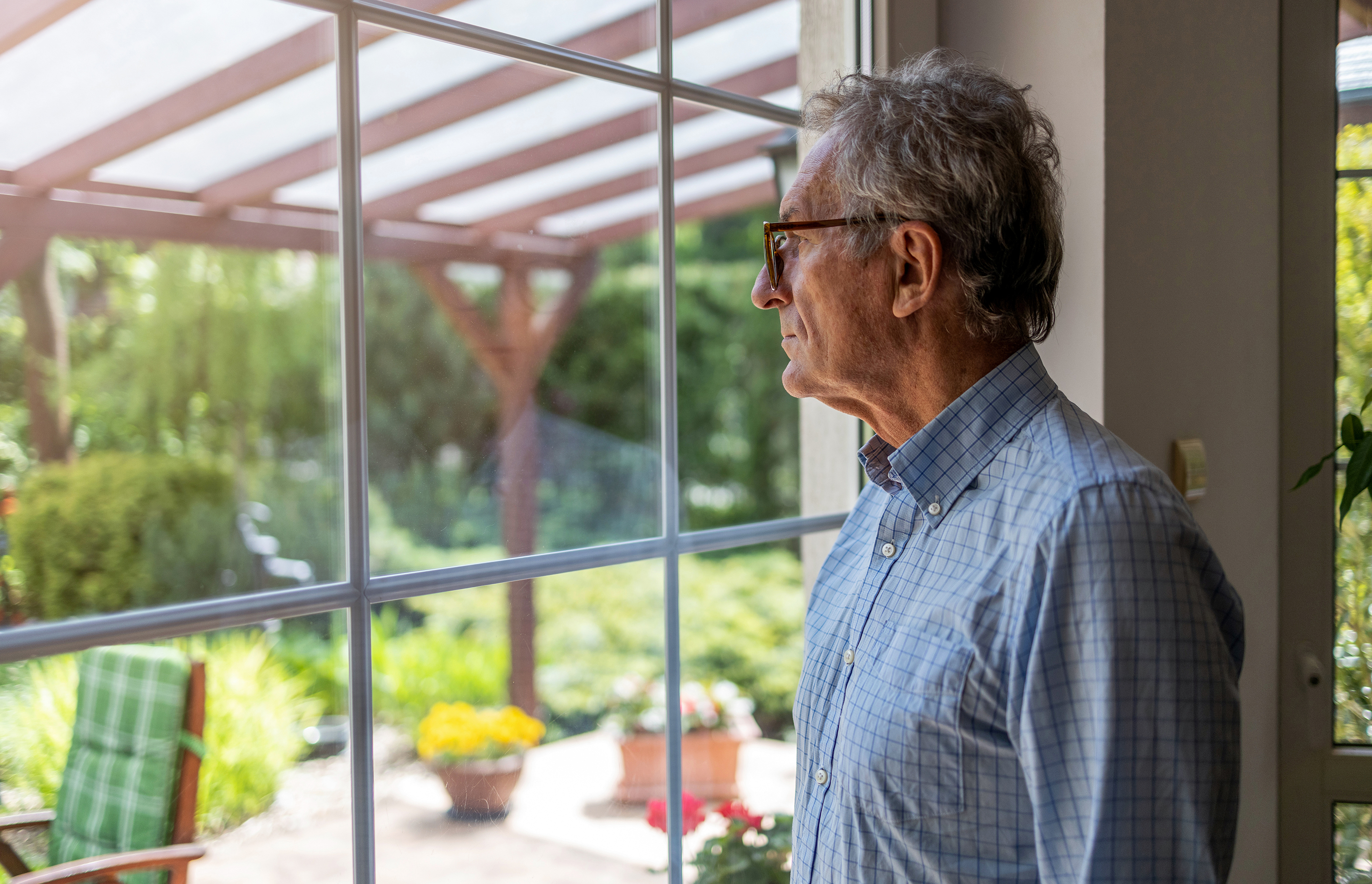 Antécédents médicaux
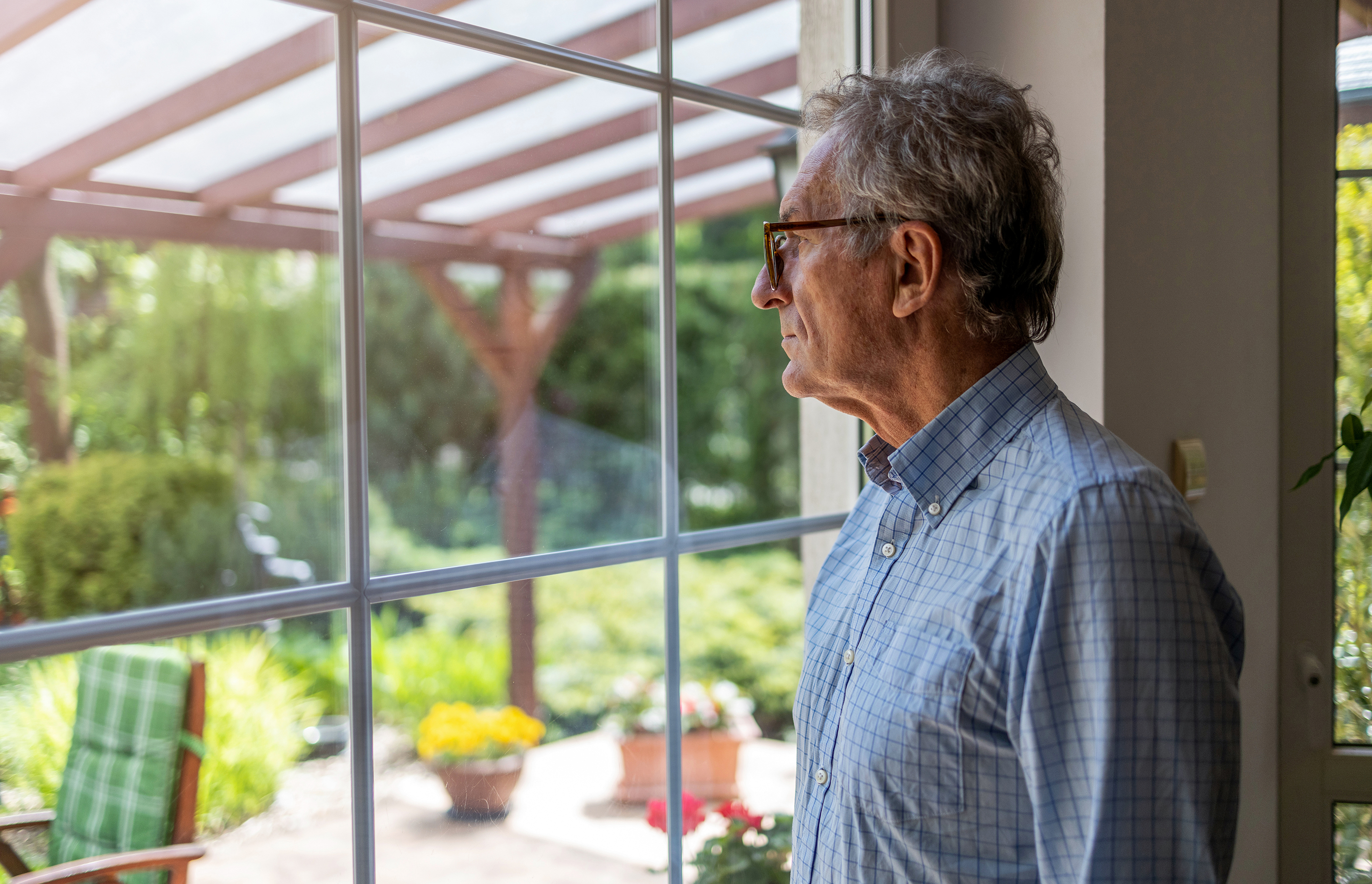 Anamnèse respiratoire I
Johan fume depuis l’âge de 14 ans et fume encore quotidiennement
Une BPCO lui a été diagnostiquée il y a environ dix ans
Une spirométrie a été faite il y a un an : VEMS à 55% des valeurs prédites et VEMS/CVF à 0,55.
On lui a prescrit une association fixe de AMLA/BALA et de BASA en si besoin au cours des 5 dernières années.
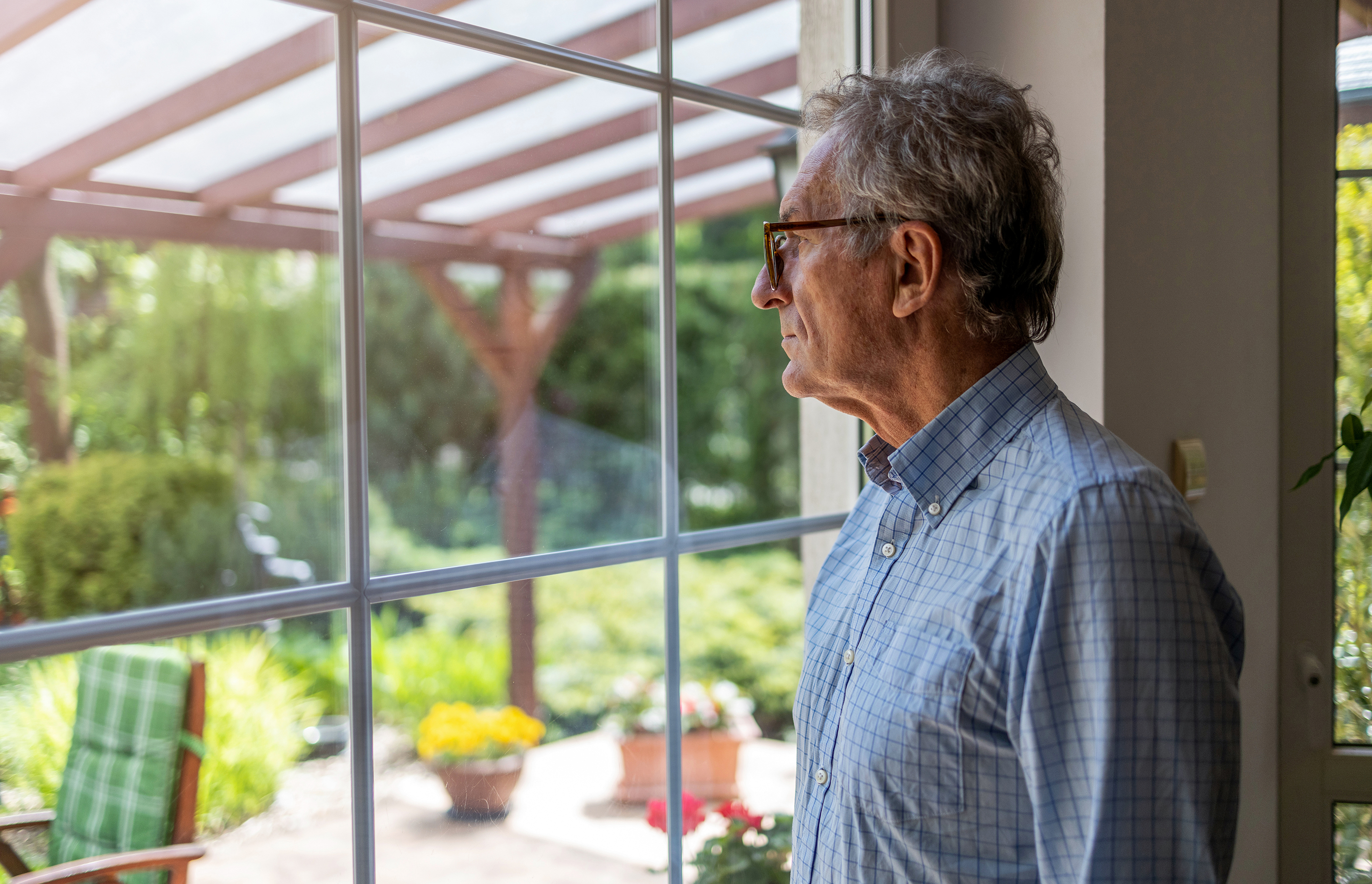 Anamnèse respiratoire II
Dans le dossier médical de Johan lors d’une consultation précédente :
Il est essoufflé lorsqu’il marche avec des personnes du même âge.
Il a eu une exacerbation sévère de sa BPCO (il y a 2 ans).
Il présente souvent des symptômes la nuit, surtout une toux et parfois un essoufflement.
Il utilise quotidiennement un supplément de BASA, mais avec un effet limité sur son essoufflement.
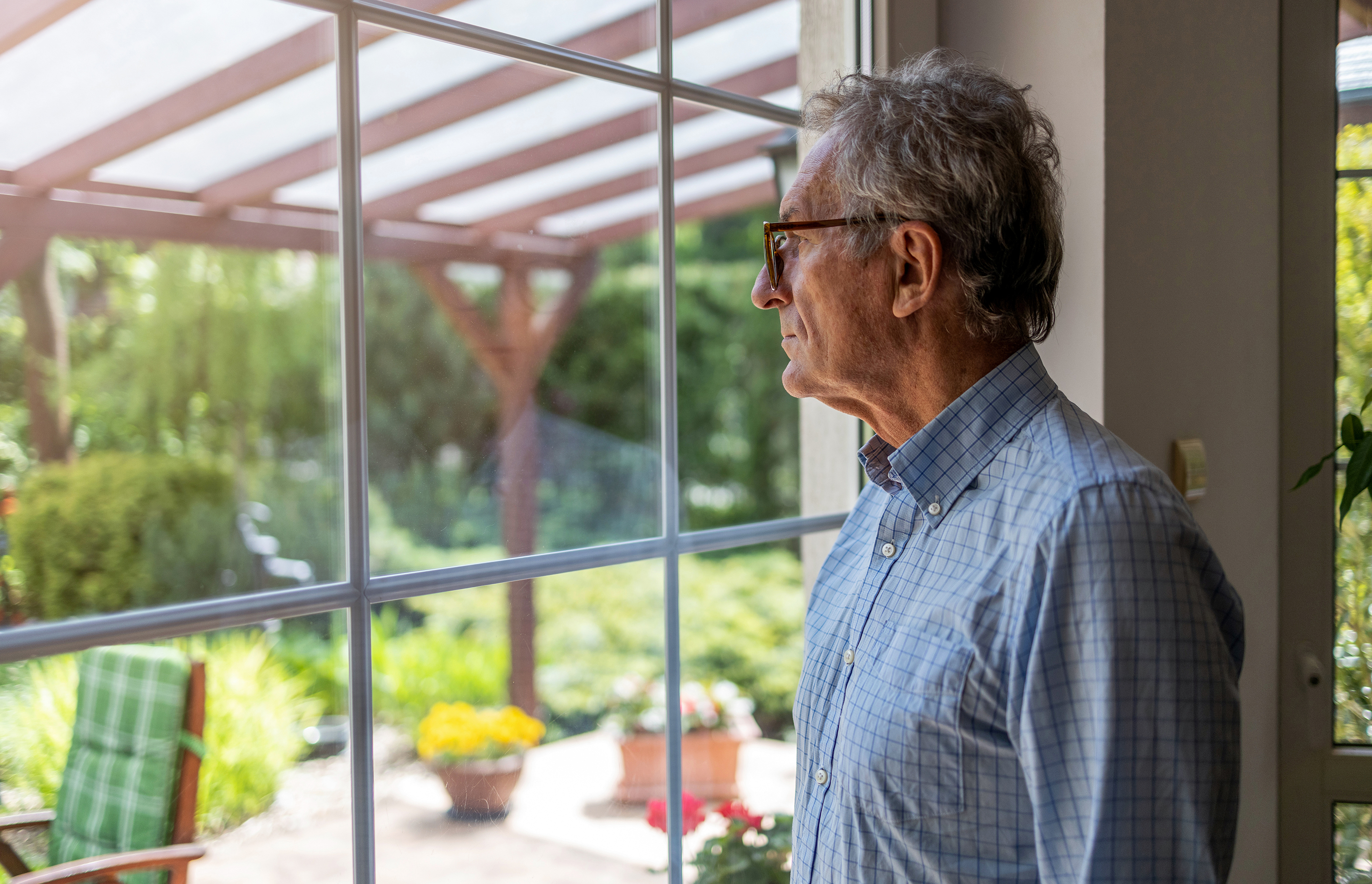 Déroulement de la consultation
Johan avait prévu un contrôle de routine
Le bilan sanguin montre un diabète équilibré (HbA1c 49 mmol/mol, cholestérol total 5.6 mmol/L and LDL cholestérol 2.4 mmol/L)
Pression artérielle 140/85 mmHg
Son généraliste était, comme d’habitude, un peu pressé, mais à la question “comment allez-vous?”, il soupire et répond que sa BPCO s’est un peu aggravée et qu’il est plus essoufflé, que tout semble plus difficile, qu’il n’est pas sûr de s’en sortir. Il a également besoin d’une nouvelle ordonnance de BASA
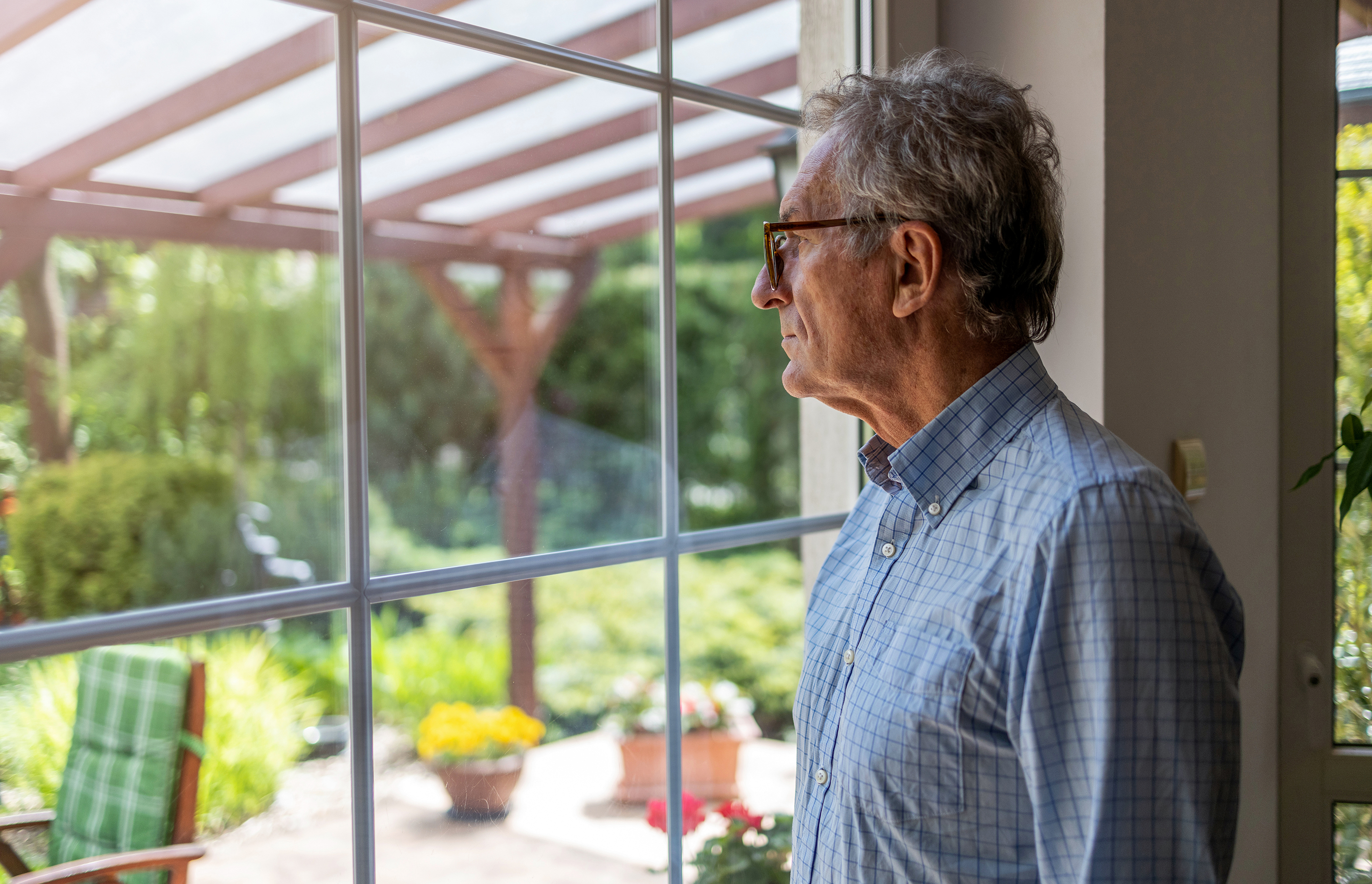 Ce que son MG lui propose
Ils conviennent que la BPCO est une maladie difficile à vivre.
Il a prescrit trois autre cartouches de BASA et ont également renouvelé tous les autres médicaments de Johan.
Ils se sont mis d’accord pour une prochaine consultation dans 6 mois
Son MG se précipite pour voir son prochain patient
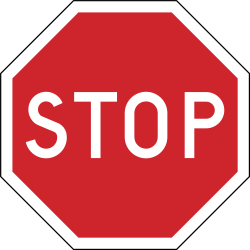 Que pensez-vous de la consultation de Johan ?
S’agissait-il d’une consultation typique de MG pour une personne atteinte de BPCO ?
Qu’est-ce qui aurait pu être fait différemment ?
Qu’est-ce qui a manqué ?
Que proposez-vous pour améliorer la consultation ?
Y avait-il des indices que quelque chose d’autre se passait chez Johan ?
Quelque chose d’important a été omis
Le MG de Johan semblait amical et essayait d’adopter une approche centrée patient, mais comment a-t-il réagit aux propos du patient qui disait ne plus en pouvoir et rester de plus en plus à la maison ? 
Il est prouvé que les MG plutôt que d’évoquer les problèmes de santé mentale ont souvent tendance à les taire (Guthrie, 2017)
Il serait utile de simplement demander au patient d’en dire plus s’ils font part de certains problèmes non médicaux.
‘Pouvez vous m’en dire un peu plus à ce sujet?’
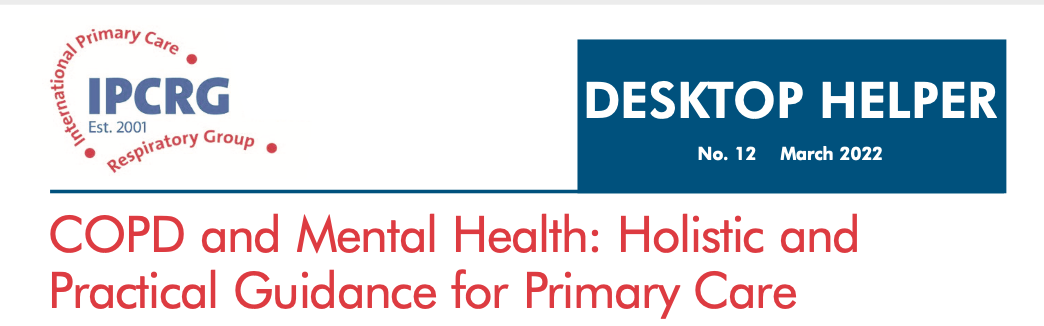 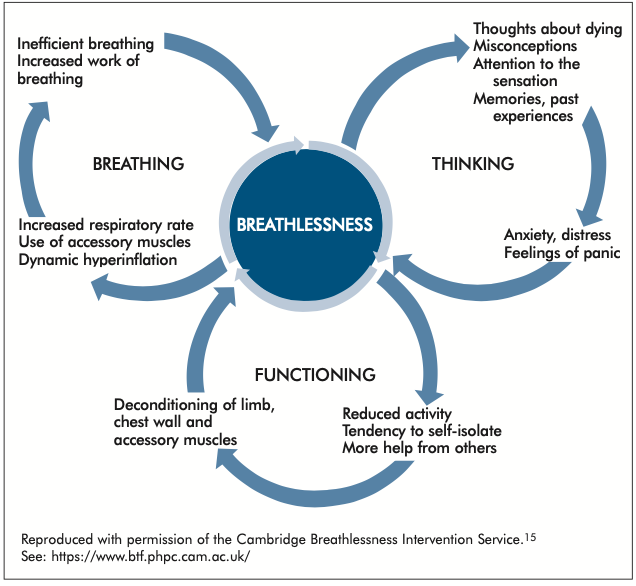 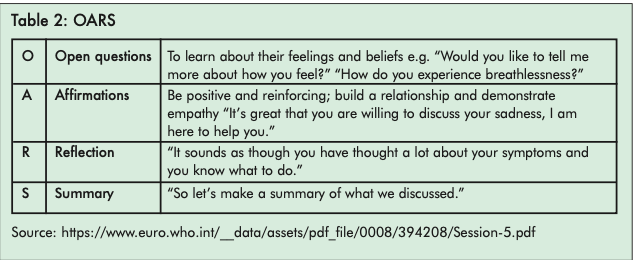 Available at: https://www.ipcrg.org/dth12.
J’ai arrêté de sortir, juste au cas où j’aurais le souffle coupé
Diagnostiquer l’anxiété
Avant d’utiliser les questionnaires, il faut reconnaître que l’anxiété est un problème 
L’anxiété peut affecter les sentiments, les pensées, les comportements et les symptômes, de sorte que des signes dans l’un ou l’autre de ces domaines peuvent être utiles
L’anxiété est accompagnée par des sentiments de persécution et une incapacité à faire face
Je me sens nerveux tout le temps, comme si quelque chose de terrible allait arriver
Mon coeur commence à battre la chamade, je suis en sueur, je n’arrive pas à respirer et je ne sais pas quoi faire
Je n’arrête pas de penser à “et si je n’arrive pas à reprendre mon souffle”
Identifier les problèmes de santé mentale chez les personnes BPCO : PHQ-4
Pour une mesure très brève de la depression et de l’anxiété
Peut être complété en ligne
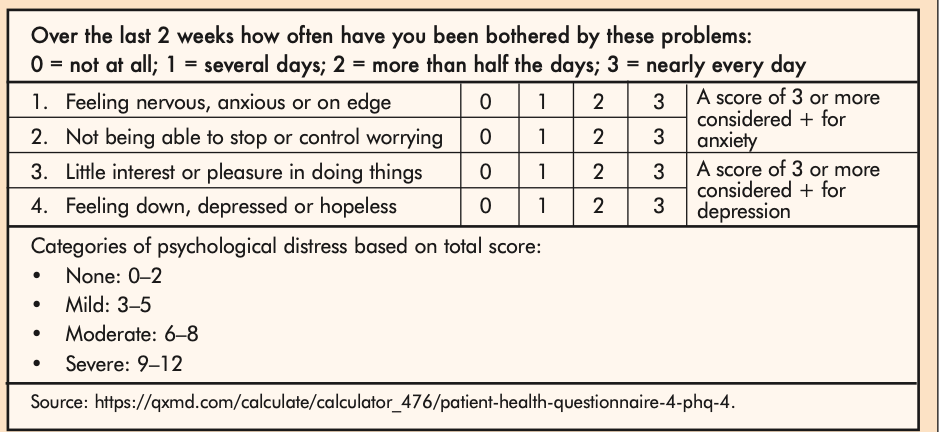 Available at: https://www.ipcrg.org/dth12.
Evaluation plus détaillée de l’anxiété : GAD-7
Donne un indicateur plus complet de l’anxiété
Un score ≥8 suggère la nécessité d’explorer advantage les symptômes
Sapra A. Cureus 2020;21:12.
GAD-7
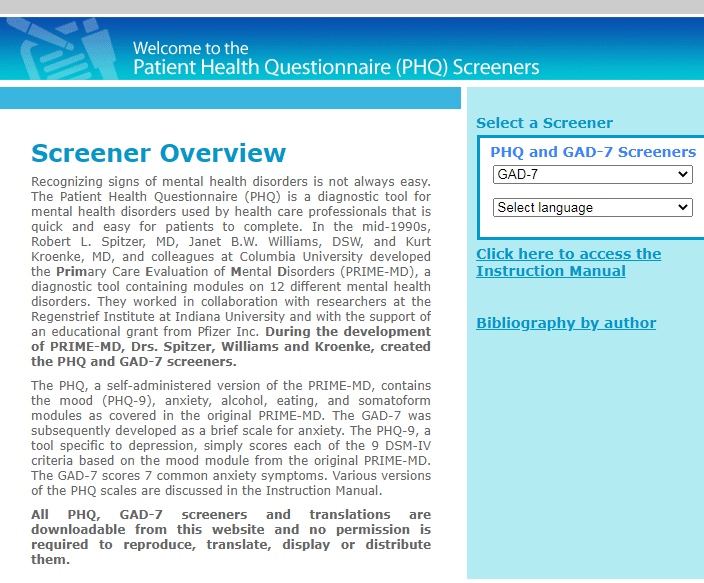 GAD-7 est disponible dans plusieurs langues
A télécharger gratuitement sur le lien suivant : www.phqscreeners.com
Gestion de l’anxiété
De nombreux praticiens font état d’un manque de confiance dans le traitement des problèmes de santé mentale, ou craignent de ne pas avoir le temps ou les compétences nécessaires pour y faire face. Il peut être intéressant d’avoir des outils à portée de main : 
Orienter vers une TCC (face à face, en ligne ou en autosoins, tous peuvent présenter un bénéfice)1
MAIS 
La manière dont le traitement psychologique est introduit peut être déterminante dans l’observance de celui-ci.
1. Williams M. Int J Chron Obstruct Pulmon Dis 2020;15:903-19.
Thérapie cognitive-comportementale
Les revues systématiques1-4 ont suggéré que la TCC peut améliorer :
La dépression
L’anxiété 
L’essoufflement
La qualité de vie

Bien que la durée avant l’obtention de bénéfices et l’intensité du traitement peuvent varier en fonction de l’individu.
1. Pollok J, et al. Cochrane Database Syst Rev 2019;3:CD012347; 2. Williams M. Int J Chron Obstruct Pulmon Dis 2020;15:903-19; 3. Ma RC, et al. Complement Ther Clin Pract 2020;38:101071; 4. Zhang X, et al. Clin Resp J 2020;14:891-900.
Aborder la TCC comme option : Conseils pratiques
Reconnaître que la BPCO, comme toutes les maladies chroniques, peut affecter les personnes aussi bien psychologiquement et émotionnellement que physiquement
Suggérer que la gestion de ce problème est tout aussi importante que celle des symptômes physiques
Dire que l’anxiété est fréquente dans la BPCO (mais éviter de dire que c’est normal, sous-entendu qu’il n’est pas nécessaire de la prendre en compte)
Dire que vous souhaiteriez les revoir dans 6 à 8 semaines afin de souligner votre engagement envers cette approche
‘Beaucoup de personnes atteintes de BPCO ont de l’anxiété, c’est aussi important de la prendre en charge au même titre que votre essoufflement’
Présentation de la TCC
”Nous savons que l’essoufflement est anxiogène et qu’il nous affecte aussi bien émotionnellement que physiquement. Apprendre à gérer cette peur et cette anxiété est tout aussi important que la gestion de vos symptômes physiques. La TCC est un moyen d’y parvenir et consiste à examiner comment nos pensées, nos sentiments, nos comportements et nos symptômes interagissent”.

Comme pour tout traitement que vous recommandez, il est utile de vérifier sur une échelle de 1 à 10 dans quelle mesure votre patient est susceptible de l’appliquer.
Les scores ≤ 7 suggèrent qu’un soutien supplémentaire ou un plan révisé peut être nécessaire
D’autres moyens visant à remédier à l’essoufflement peuvent soulager l’anxiété
Available at: https://www.ipcrg.org/dth12.
Méthodes médicamenteuses
L’anxiété peut être prise en charge par des ISRS, mais les preuves sont faibles.1
Les benzodiazépines peuvent être envisagées pour une utilisation à court terme (pas plus de 4 semaines) uniquement pour les personnes souffrant d’anxiété aiguë.
1. Usmani ZA, et al. Cochrane Database Syst Rev 2011;11;CD008483.
Sevrage tabagique chez les patients BPCO ayant des troubles mentaux
Les problèmes de santé mentale sont négativement associés à la réussite du sevrage tabagique.1,2
Les tabagiques ayant des problèmes de santé mentale ont souvent tendance à :3,4
Être plus dépendant du tabac
Fumer plus
Avoir plus de risques de rechute
Demander une aide suite à des tentatives de sevrage répétées
Contrairement à la croyance populaire, l’arrêt du tabac réduit l’anxiété. Cet effet est aussi puissant, voire plus que celui des antidépresseurs pour les troubles de l’humeur et de l’anxiété.1
1. IPCRG Desktop Helper, No 12. Available at: www.ipcrg.org/dth12; 2. Hashimoto R, et al. Respir Investig 2020;58:387-94; 3. Royal College of Physicians, Royal College of Psychiatrists, 2013; 4. Ho SY, et al. Gen Hosp Psychiatry 2015;37:399-407.
Soutien pour le sevrage tabagique
Reportez votre interaction dans le dossier médical
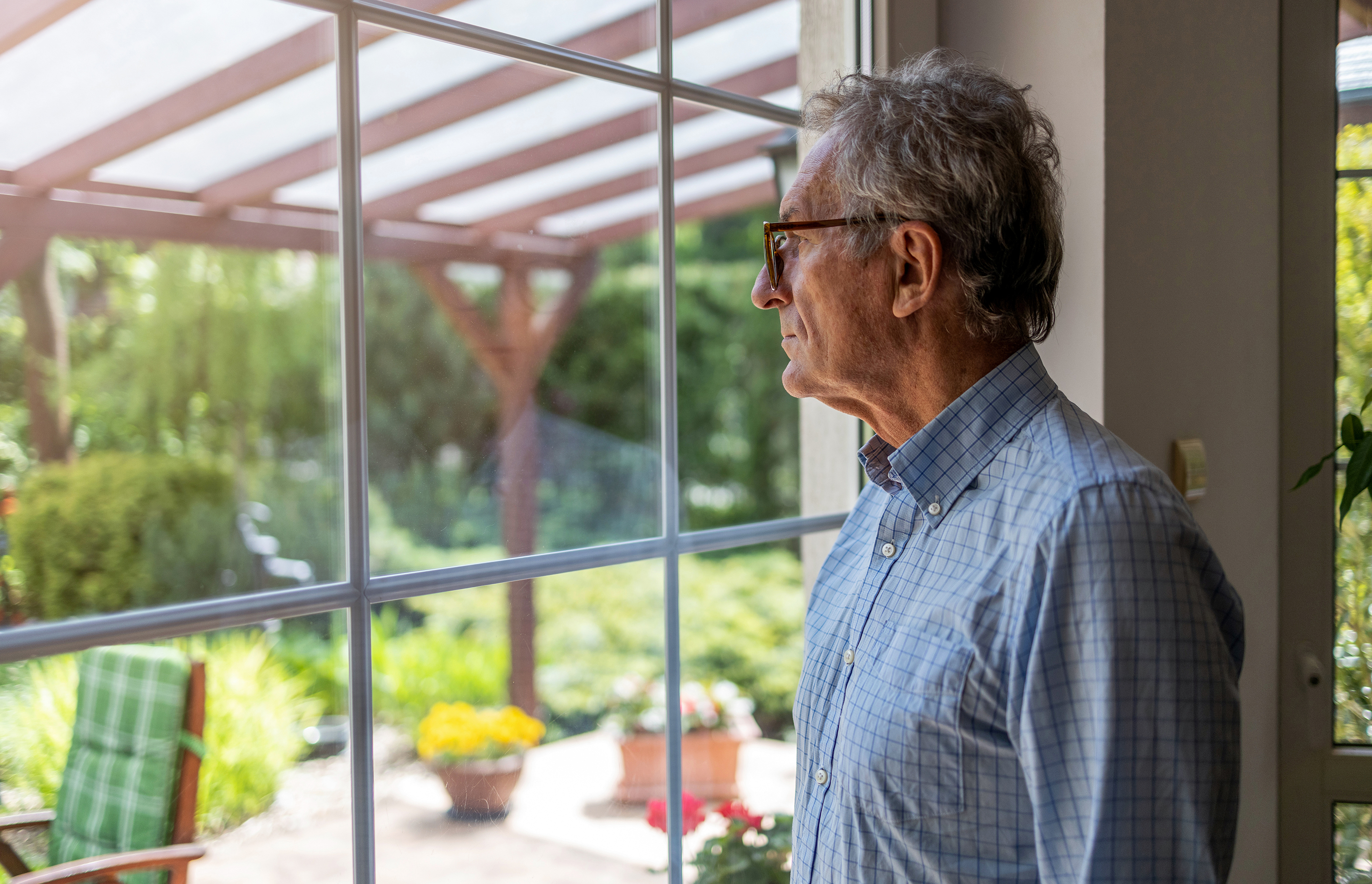 Consultation de Johan – À faire
Vous reconnaissez que la BPCO est une maladie difficile au quotidien
Vous appliquez le PHQ-4 et notez qu’une évaluation plus poussée de son anxiété est nécessaire. Il obtient ensuite un score de 10 sur le GAD-7.
Vous notez que, pour l’instant, il ne présente pas de symptômes de dépression, mais vous prenez en compte la nécessité de faire un suivi lors de la prochaine consultation.
Vous prenez RDV pour une TCC (prévoir une consultation ultérieure)
Vous convenez également d’un contrôle au téléphone pour voir à quel point la TCC le fait progresser dans 6 à 8 semaines.
Vous demandez/conseillez/agissez sur le sevrage tabagique et prévoyez une consultation pour discuter des options avec Johan.
Résumé
Lors de l’examen d’une personne BPCO, évaluez toutes les comorbidités.
Soyez vigilant à l’égard de l’anxiété et de la dépression
Le diagnostic et les traitements contre l’anxiété et la dépression chez les personnes BPCO amélioreront leur QdV et leur résultat.